Sport for Development and Psychosocial Wellbeing in Displacement Settings: A Quasi-Experimental Study from the Kurdistan Region of Iraq
A Sport for Development (S4D) program was implemented in three camps for internally displaced people and one host community in the Kurdistan Region of Iraq, to improve psychosocial well-being and socio-emotional competences in youth.

A quasi-experimental, longitudinal study assigned participants to either a trial group (n = 317) or a comparison group (n = 319)
Psychosocial Well-Being: The trial group improved significantly (M_pre = 4.21, M_post = 4.54), while the comparison group showed little change (M_pre = 4.28, M_post = 4.32)

Socio-Emotional Competences: The trial group also improved (M_pre = 2.93, M_post = 3.07), whereas the comparison group slightly declined (M_pre = 2.95, M_post = 2.93)
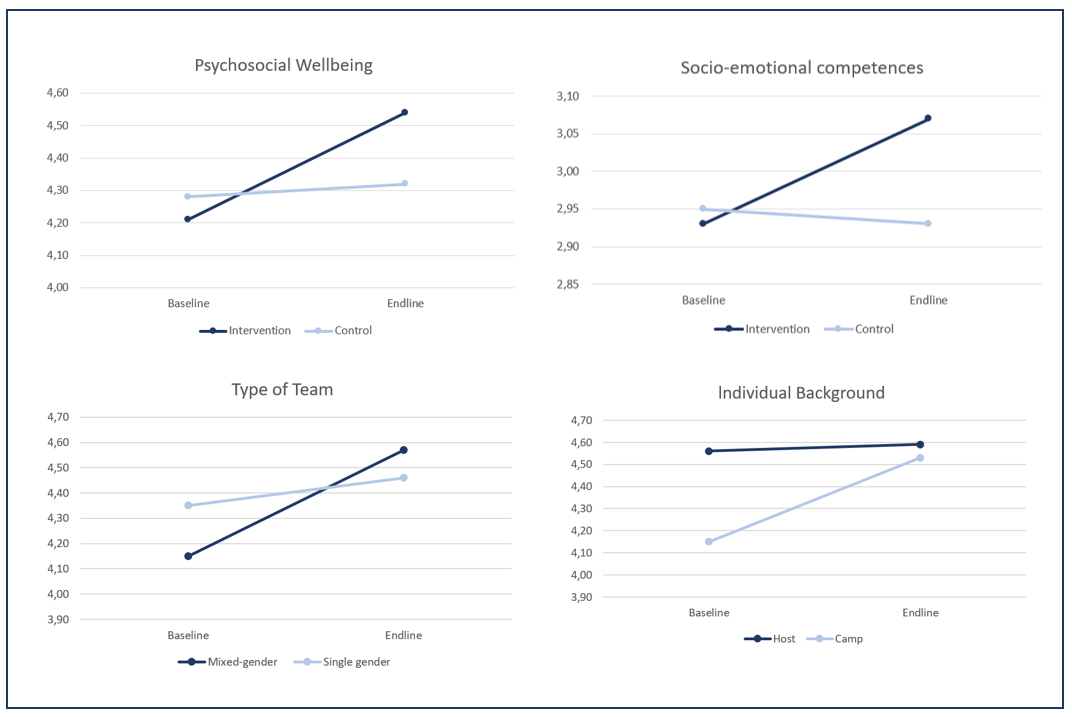 Reference: Moustakas, L., Raub, V., Petry, K., Wagner, J., Broermann, M., Alfindi, J., Al-Barwari, S., Mohammed, T., Qafisheh, B., Mohammed, W. A., & Aldoski, D. (2025). Sport for Development and Psychosocial Wellbeing in Displacement
Settings: A Quasi-Experimental Study from the Kurdistan Region of Iraq. Current Issues in Sport Science, 10(1), Article 002. https://doi.org/10.36950/2025.10ciss002